長方形和正方形的面積
2 cm
3 cm
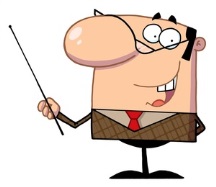 這個長方形的面積是多少？
1
長方形和正方形的面積
1 cm
1 cm2
1 cm
2 cm
6 個
3 cm
我們先看看這個長方形可鋪滿多少個 1 cm2 的方格。
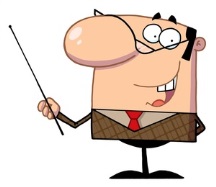 它的面積是多少？
6 cm2
2
長方形和正方形的面積
1 cm
1 cm
可是如長方形的面積較大，這樣「鋪方格」便很花時間。有沒有較快捷的方法﹖
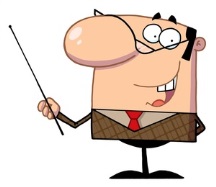 3
長方形和正方形的面積
(12 cm)
1 cm
1 cm
12 個
我們先看看這個長方形的第一行可鋪滿多少個 1 cm2 的方格。
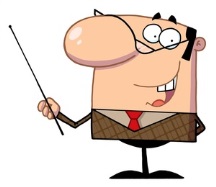 12 cm
即是說它的長度是多少？
4
長方形和正方形的面積
(12 cm)
1 cm
1 cm
(8 cm)
12 個
8 個
接着我們再看看這個長方形可鋪滿多少行方格。
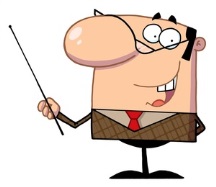 8 cm
即是說它的闊度是多少？
5
長方形和正方形的面積
(12 cm)
(8 cm)
12 個
8 個
一行鋪滿 12 個方格，共有 8 行，即是這個長方形可鋪滿多少個 1 cm2 的方格？
12 X 8 = 96 個
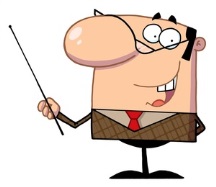 96 cm2
所以它的面積是多少？
6
長方形和正方形的面積
12 cm
8 cm
我們看到長方形的面積等如 1 cm2 的方格數量。
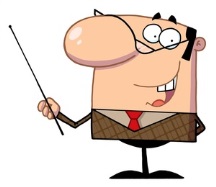 所以長方形的面積公式是
面積 = 長 X 闊
7
長方形和正方形的面積
123 cm
7 cm
9 cm
80 cm
68 cm
25 cm
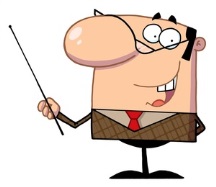 你知道這些長方形的面積嗎？
2000 cm2
612 cm2
861 cm2
8
長方形和正方形的面積
7 cm
7 cm
同樣道理，正方形的面積也等如 1 cm2 的方格數量。
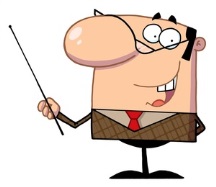 所以正方形的面積公式也是面積 = 長 X 闊
9
長方形和正方形的面積
7 cm
7 cm
由於正方形的長和闊相同，因此正方形的面積公式可寫作
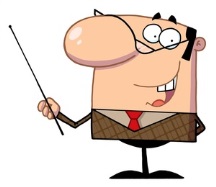 面積 = 邊長 X 邊長
10
長方形和正方形的面積
4 cm
20 cm
33 cm
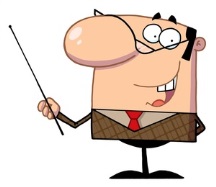 你知道這些正方形的面積嗎？
1089 cm2
400 cm2
16 cm2
11
完
12